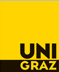 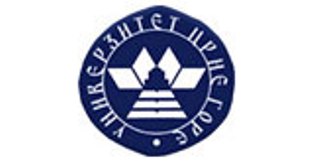 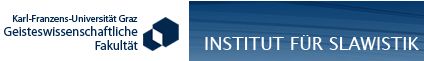 Fenomen puta, putovanja i putnika
Šesti Andrićev simpozijum, Andric-Initiative: Ivo Andrić u evropskom/europskom kontekstu (Graz/Grac: 2007–2015).
Grac 4–6. 10. 2013.             

Marija Nenezić (Nikšić)
marijanenezic8@gmail.com
Filozofski fakultet Nikšić
Odsek za srpski jezik i južnoslovenske književnosti
Ja mislim da ne postoji danas u Evropi tako besputna zemlja kao što je Bosna — govorio je Davil, koji je sporo i bez volje jeo, jer nije osećao gladi. — Ovaj narod, mimo sve ostale narode sveta, ima neku  nerazumljivu, perversnu mržnju prema putevima, koji u stvari znače napredak i blagostanje, i u ovoj zlosrećnoj zemlji putevi se ne drže i ne traju, kao da se sami ruše. (Andrić: 2007: 63).
2
Sadržaj
Pojam hronotopa 
Hronotop puta, putovanja, putnika
Klasifikacija puta, putovanja, putnika
3
Hronotop
Suštinsku uzajamnu vezu vremenskih i prostornih odnosa, odnosno umetnički osvojenih u književnosti nazvaćemo hronotop (što u bukvalnom prevodu znači vremeprostor). (Bahtin: 1989: 193).
4
Hronotop puta
Poseban značaj ima tesna veza motiva susreta sa hronotopom puta.  U hronotopu puta jedinstvo prostorno-vremenskih odrednica odrednica takođe se ispoljava izuzetno razgovetno i jasno. Značaj hronotopa puta u književnosti je ogroman: retko koje delo prolazi bez nekih varijacija motiva puta a mnoga dela su direktno izgrađena na hronotopu puta i putnih susreta i doživljaja. (Bahtin: 1989: 209).
5
Hronotop puta, putovanja, putnika: način modelovanja
Za fabulu romana Travnička hronika, možemo reći da  se zasniva upravo na ovim fenomenima, što se i poklapa sa Bahtinovom definicijom grčkog romana.
6
Putnik: problematika, pitanje ko je to sve putnik u romanu a ko nije. Svi oni koji su iz Travnika nisu putnici (ili jesu) oni koji dolaze samo su putnici sa promenjivim funkcijama.
7
Putovanje
Putovanje sa funkcijom+ (Putovanje koje ima značaj)

Putovanje sa nultom funkcijom
8
Putnik
Putnik sa funkcijom+

Putnik  sa nultom funkcijom
9
Putnik: Promenjive funkcije
Putnik sa promenjivom funkcijom: 
Konzuli
Dolazak i njihovo ,,putovanje” kroz Travnik (do – od odredišta) karnevalski predstavljeno.
10
Putnici svih ,,vrsta”
Rota: putnik kroz život: metafora

Ali onda su svi ljudi putnici kroz život.
11
Religija: put, putovanje, putnik
Gospođa Davil je uspavljivala mlađeg sina i šaputala upravo molitvu »za one koji su na putu«, kad se trgla od konjskog topota i kucanja na kapiji. Pretrnula, nije mogla da se makne s mesta i tu je dočekala Davila koji je ušao u sobu noseći, isto onako nežno i pažljivo, umotano dete u naručju. (Andić:207: 196).
12
Put kao artefakt
Fenomen puta u Travniku
Izgled puta
Motivi koji se vezuju za put


○Fokalizacija i put
13
Putopis
Davil koji piše o životu u Travniku, ali i svi oni koji pričaju o putu i putovanju
14
Putnici o putu
Kad bi neko razgovarao s dvojicom putnika od kojih je jedan proveo u Travniku zimu a drugi leto, dobio bi dva potpuno protivna mišljenja o ovoj varoši. Onaj prvi bi rekao da je boravio u paklu, a ovaj drugi da je bio bar blizu raja.
15
Hvala na pažnji!
16
Literatura
Andrić 2007: Andrić, Ivo, Travnička hronika. Podgorica: Oktoih.
Bahtin 1989: Bahtin, Mihail, O romanu. Beograd: Nolit.
17